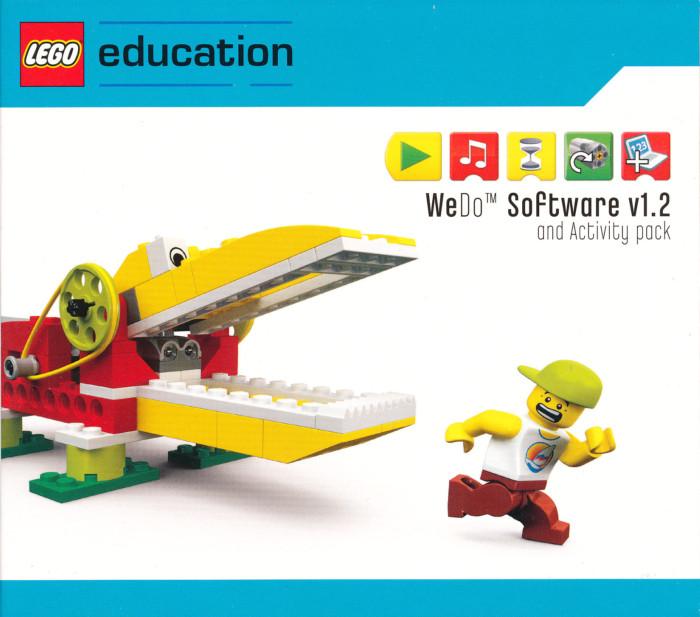 Конструктор LEGO как средство развития познавательной активности детей старшего дошкольного возраста
Вечкитова С.Ю., воспитатель 
МАДОУ города Нижневартовска детский сад №62 «Журавушка»
Значение конструирования в развитии детей старшего дошкольного возраста
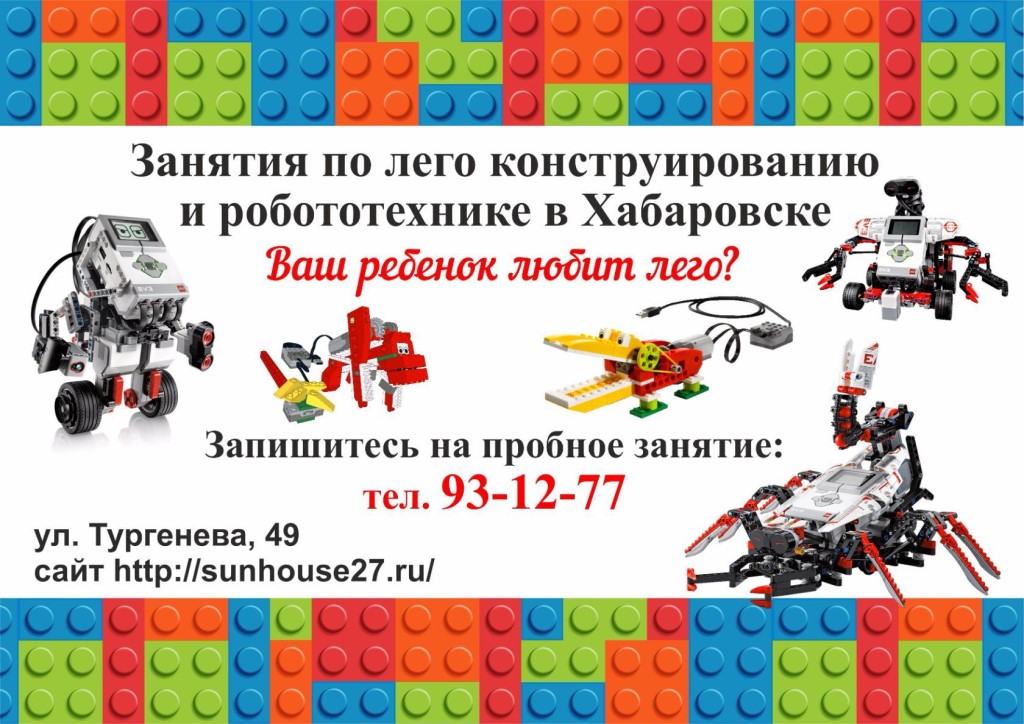 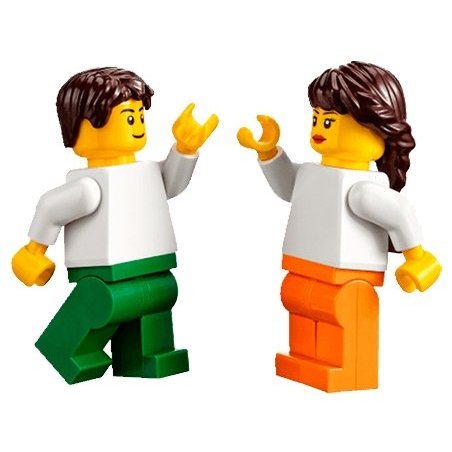 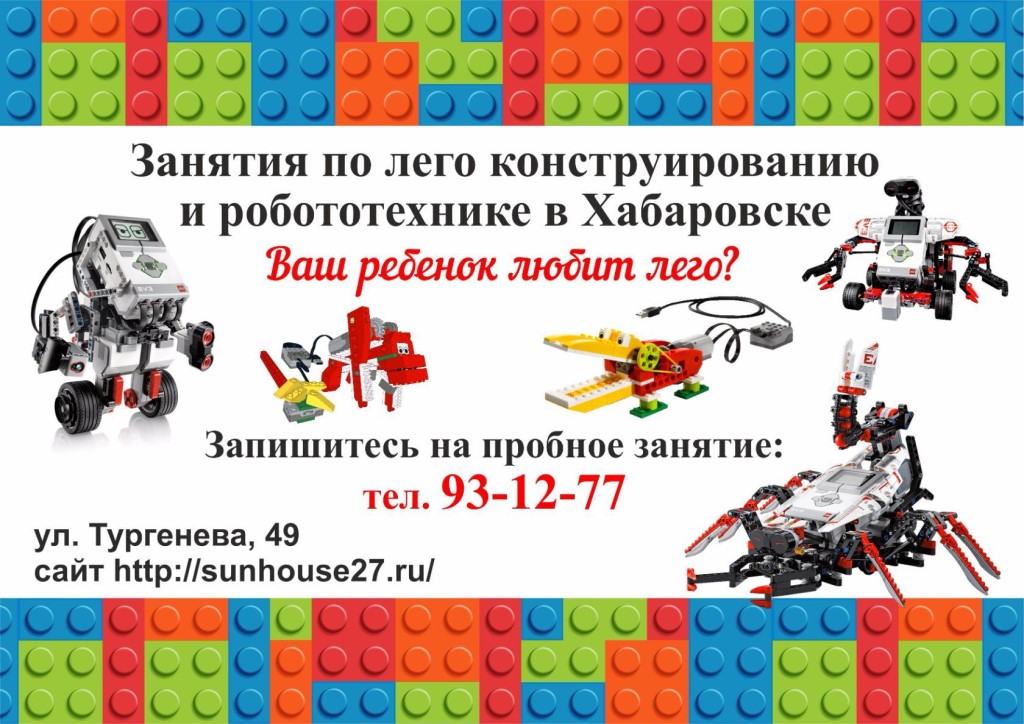 Познавательную активность - качество личности, которое включает стремление личности к познанию, выражает интеллектуальный отклик на процесс познания 
(Щукина Галина Ивановна)
Познавательная активность – стремление к наиболее полному изучению предметов и явлений окружающего мира 
(Божович Лидия Ильинична)
Познавательная активность детей - целенаправленная деятельность, ориентированная на становление субъективных характеристик в учебно-познавательной работе 
(Эльконин Дании Борисович)
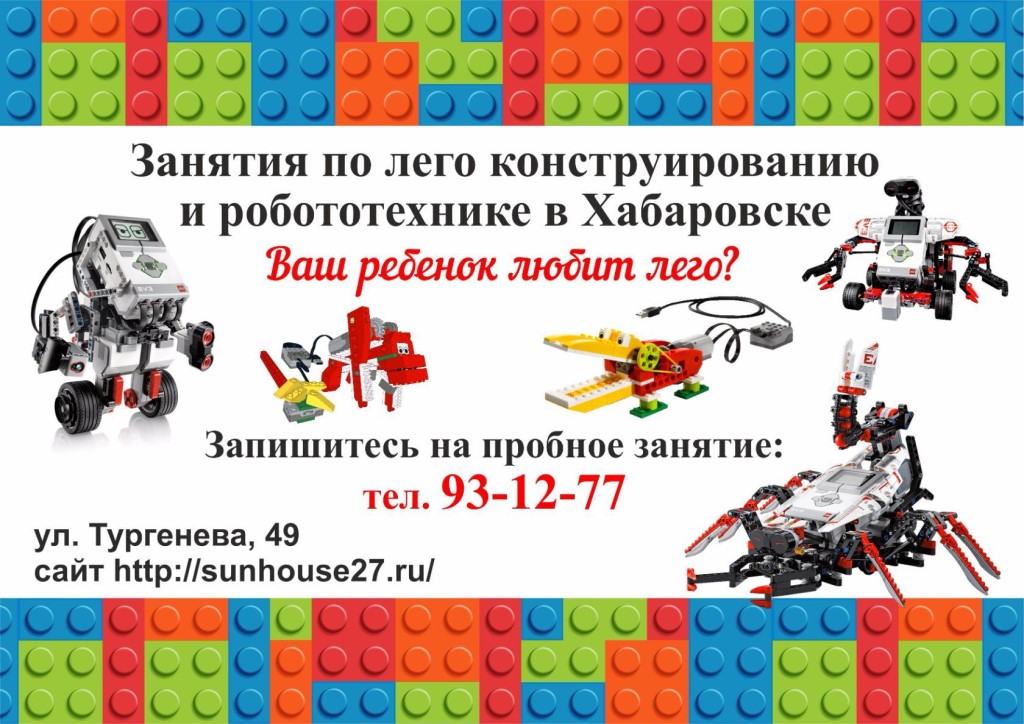 Познавательная активность ребенка старшего дошкольного возраста характеризуется
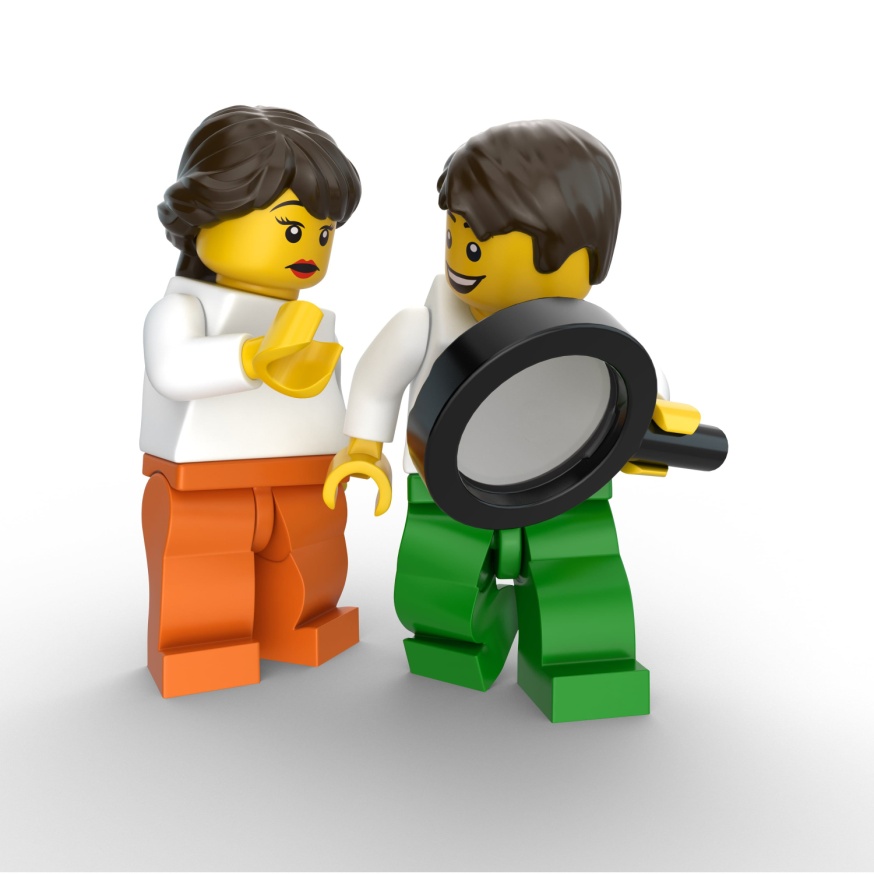 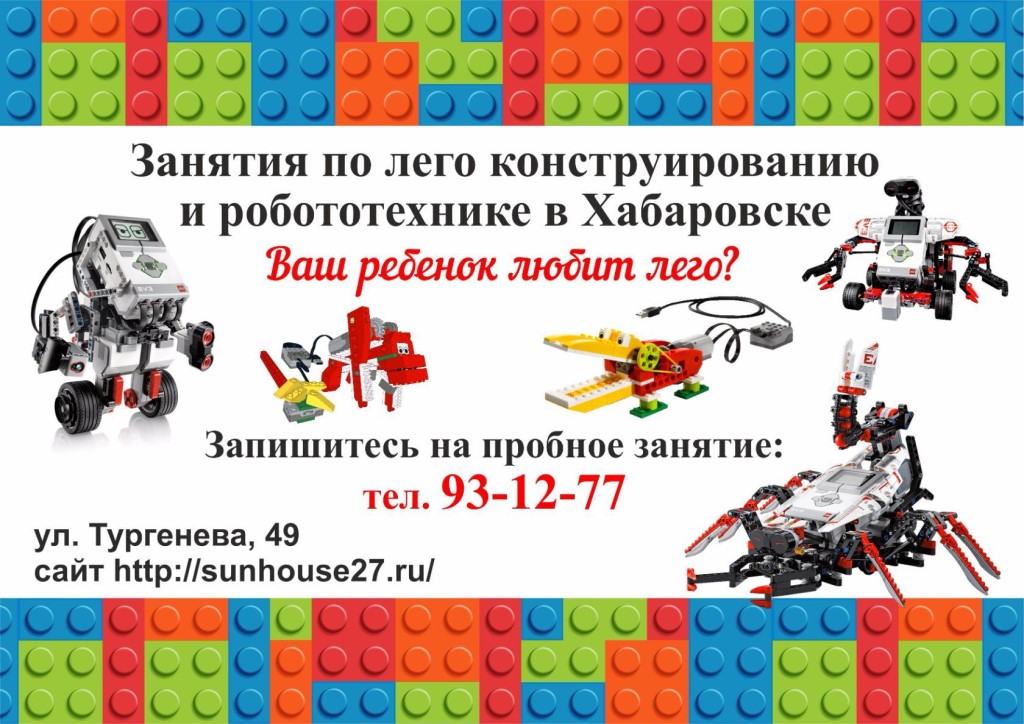 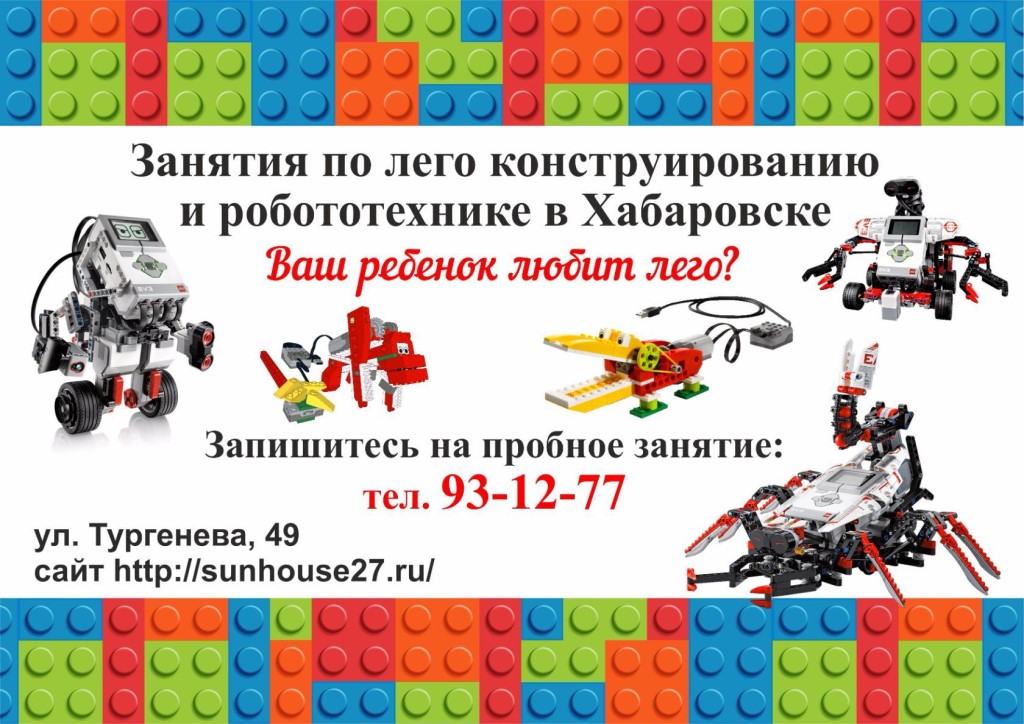 Актуальность лего-конструирования
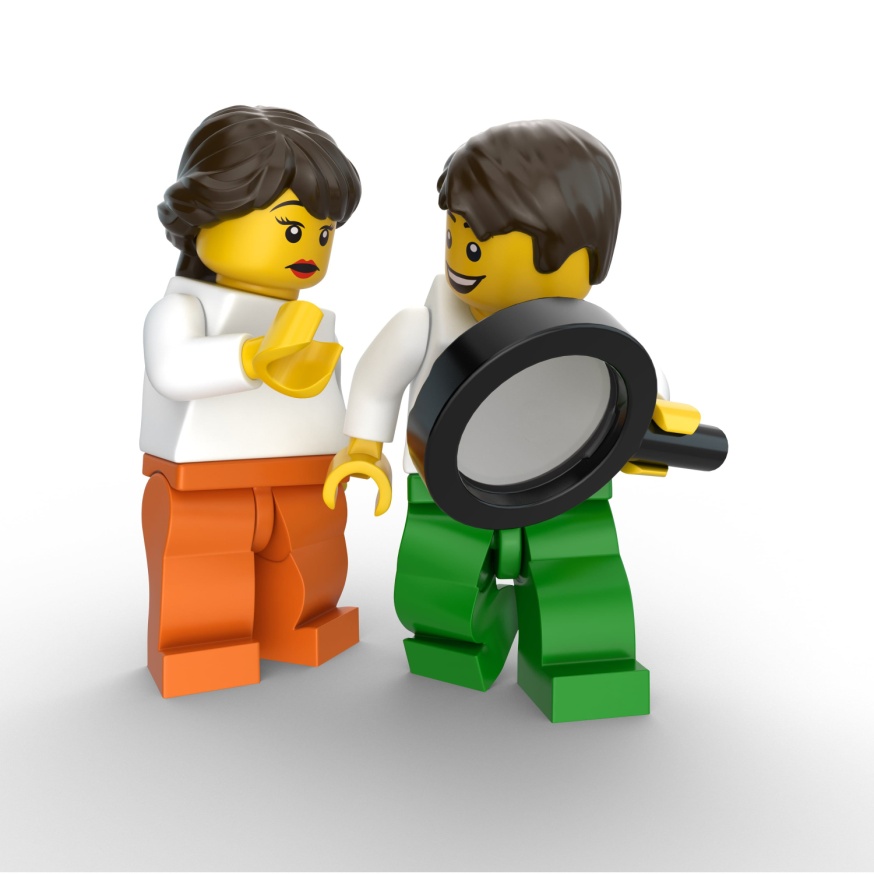 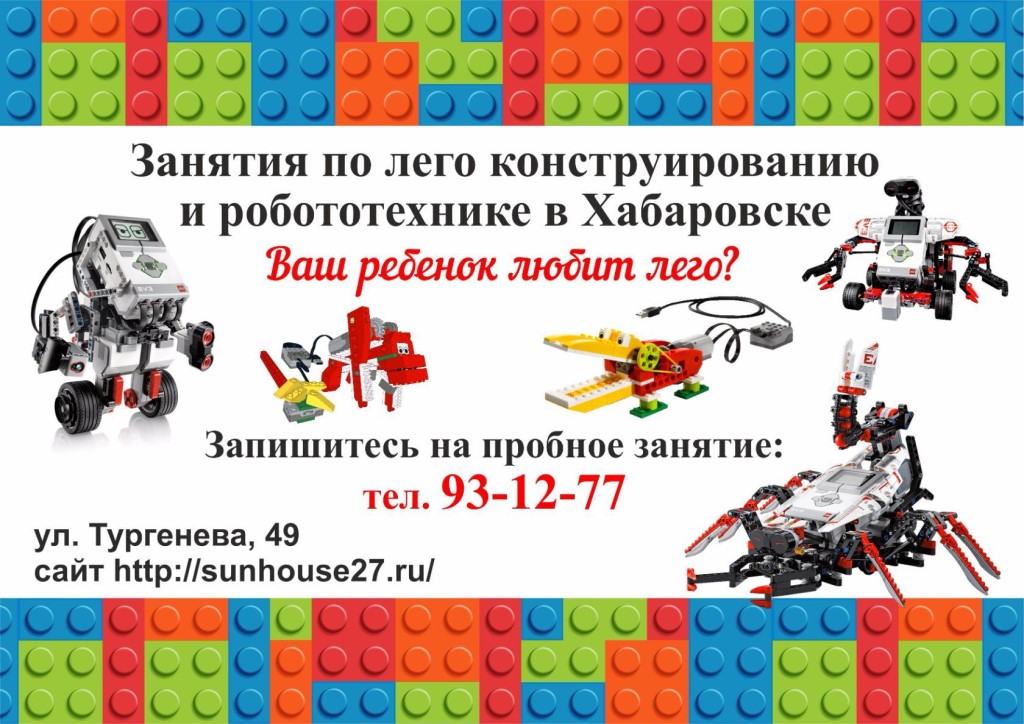 Способы и направления поддержки детской инициативы и развития познавательной активности дошкольников
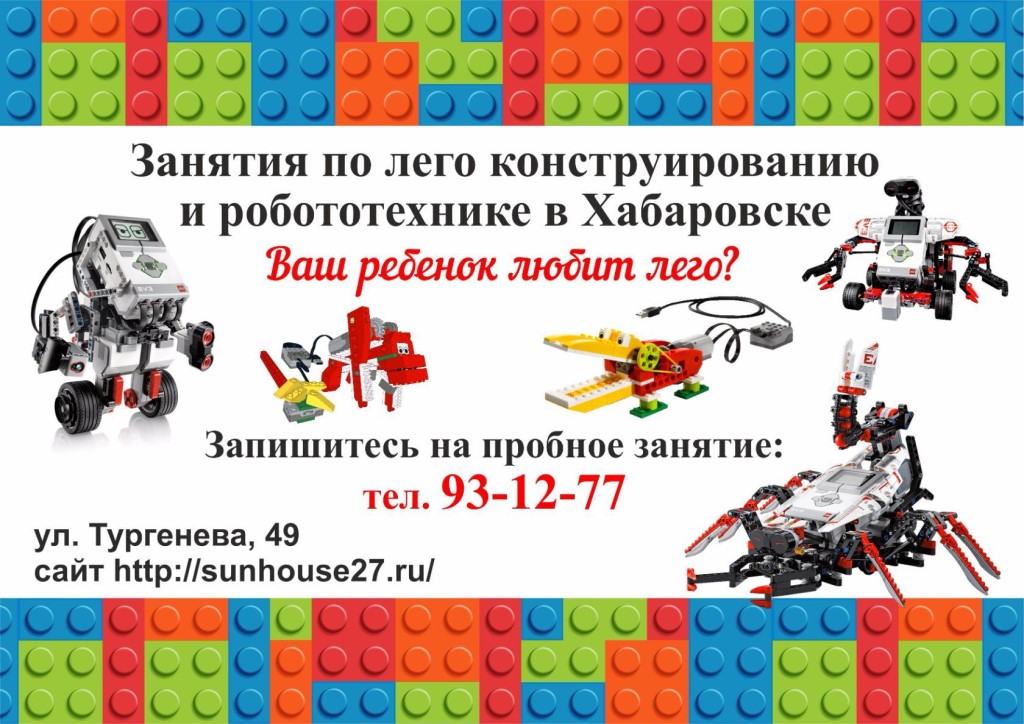 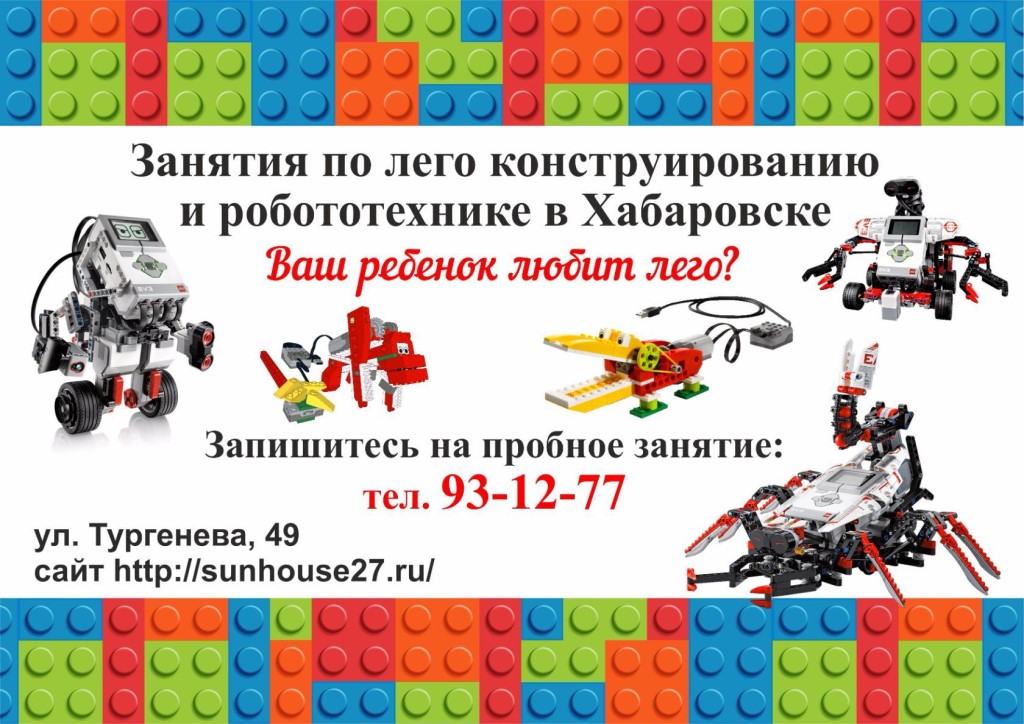 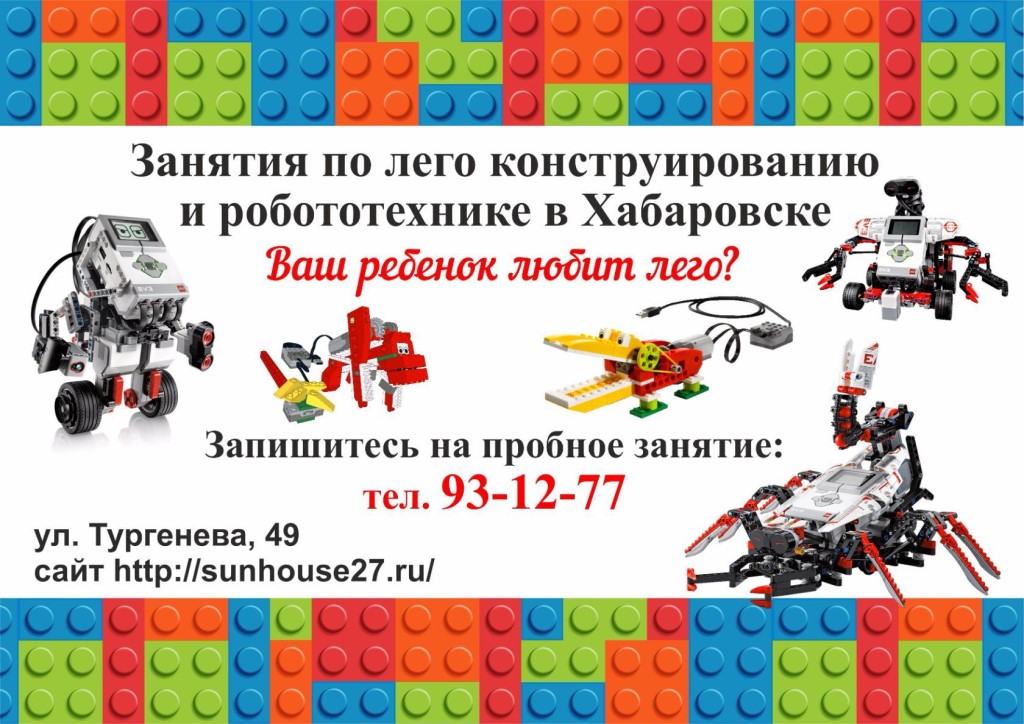 Структура занятия:
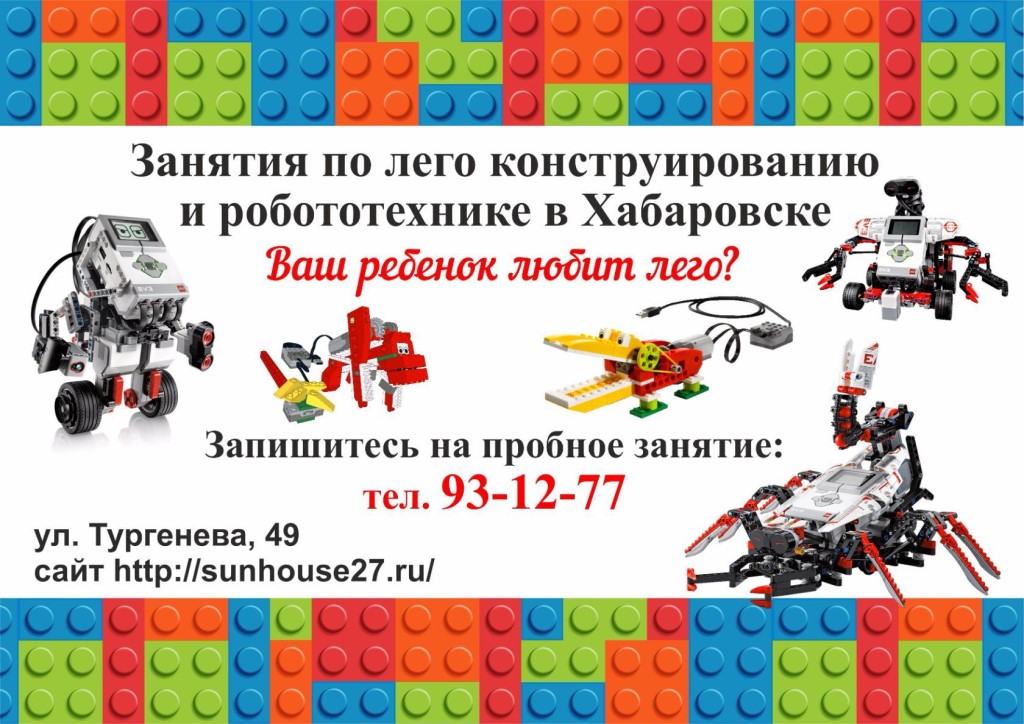 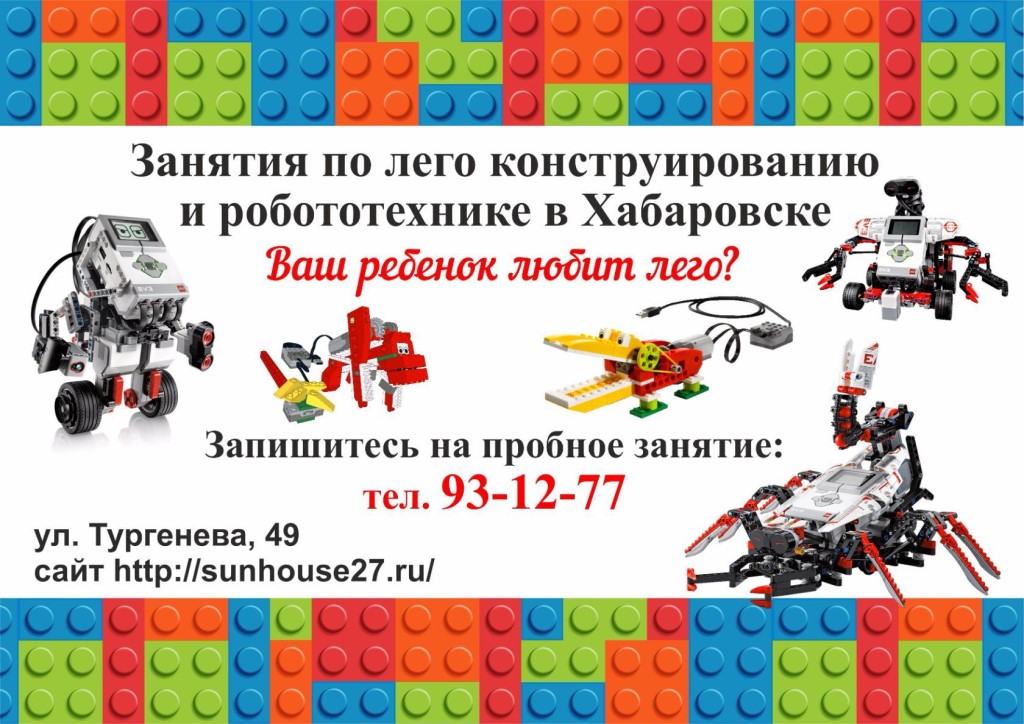 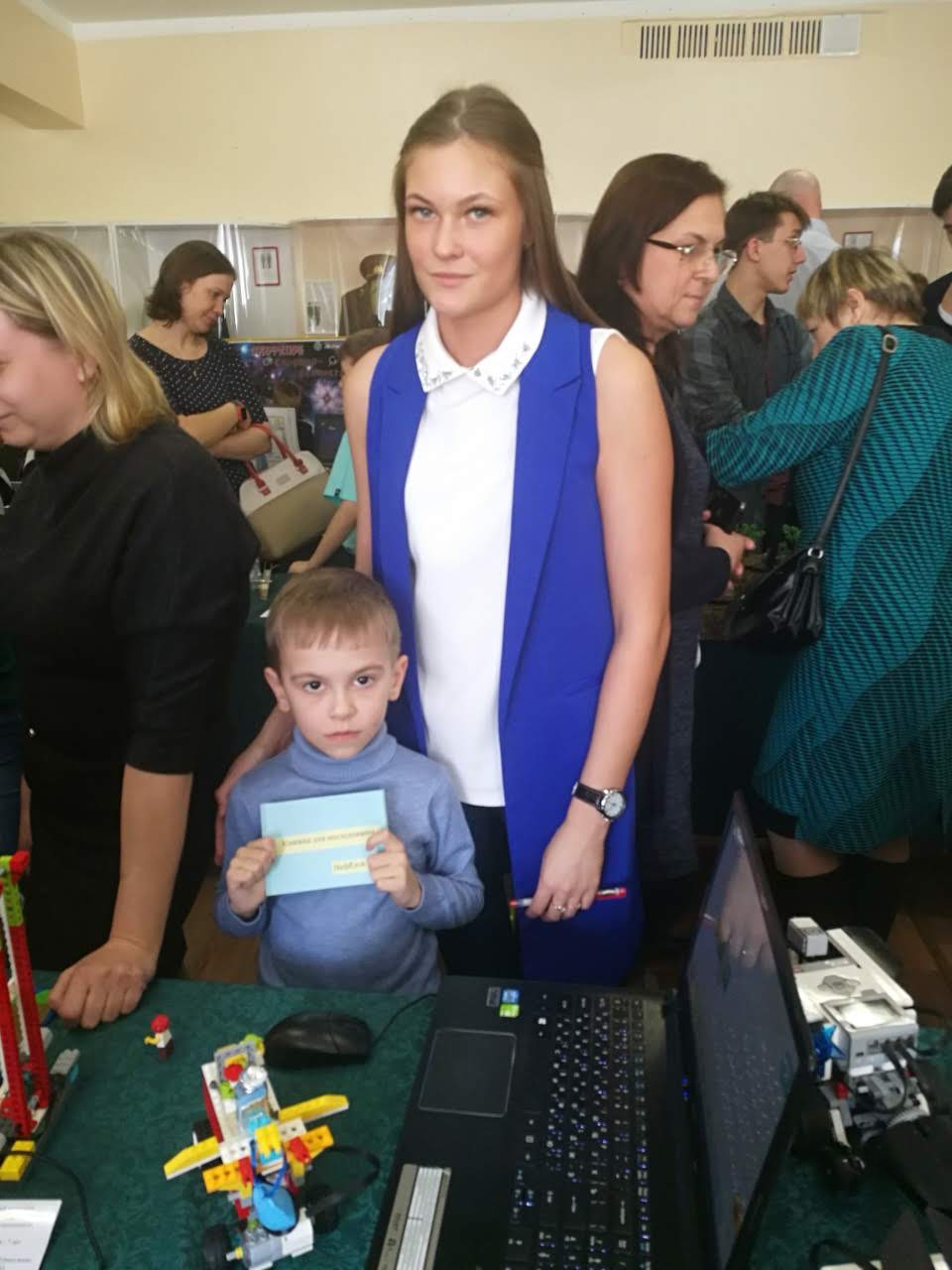 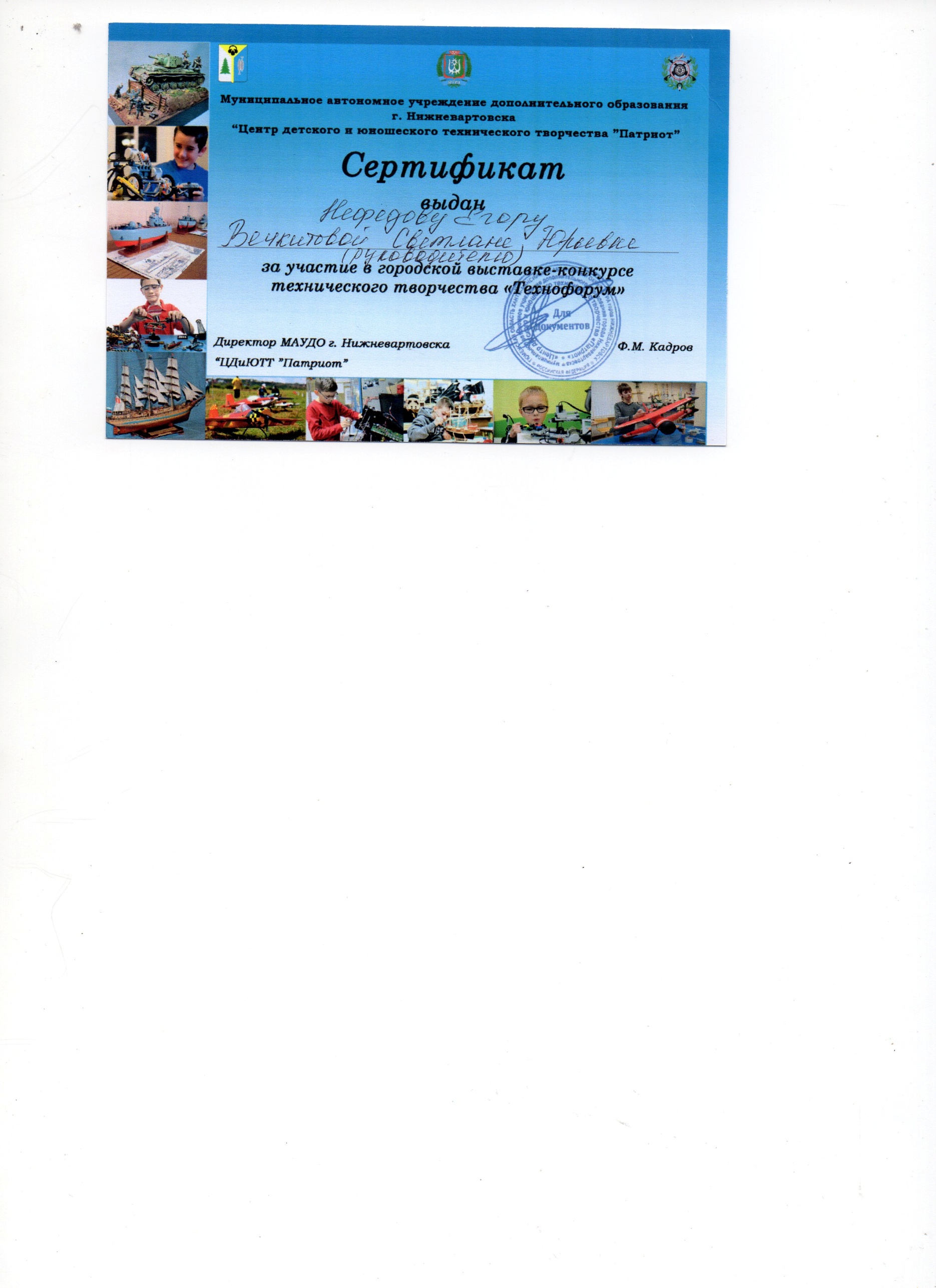 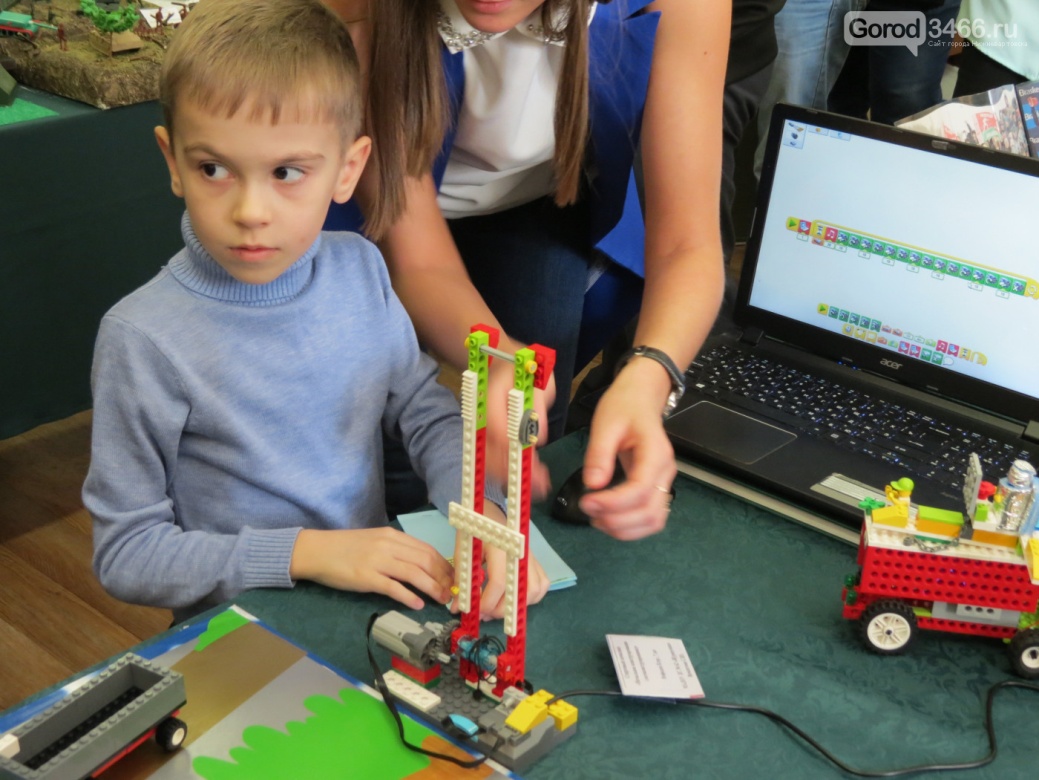 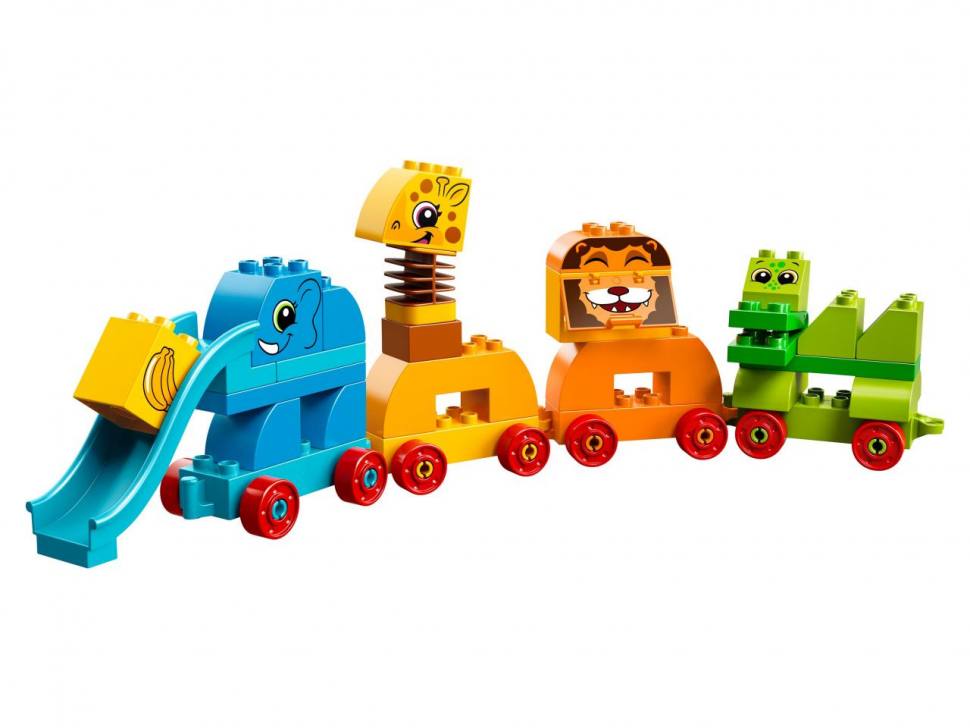 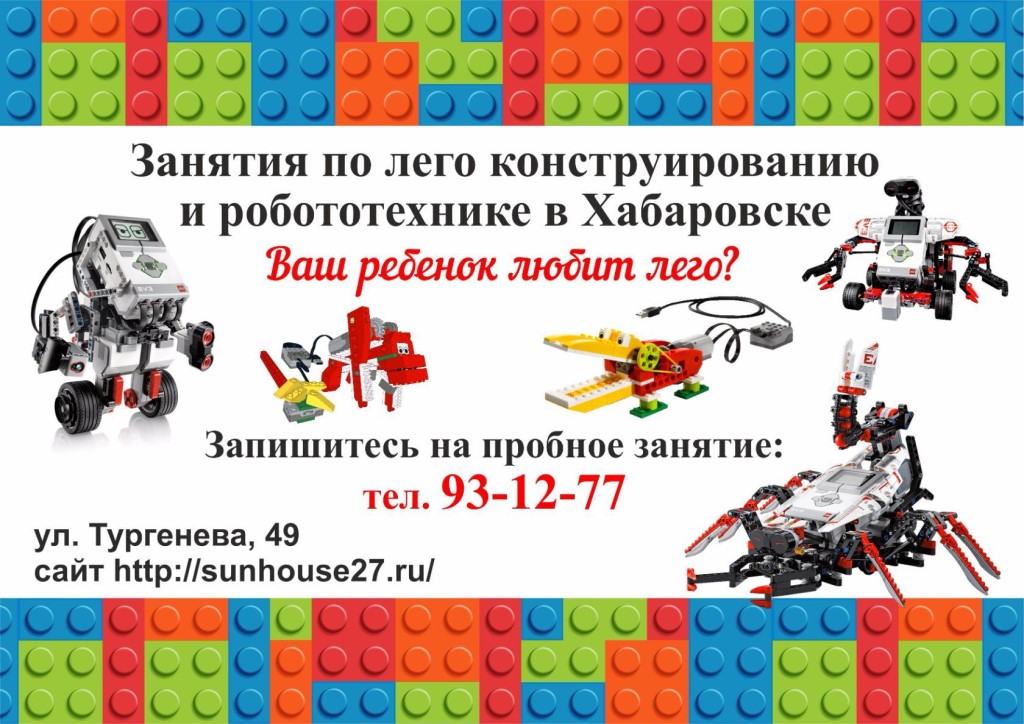 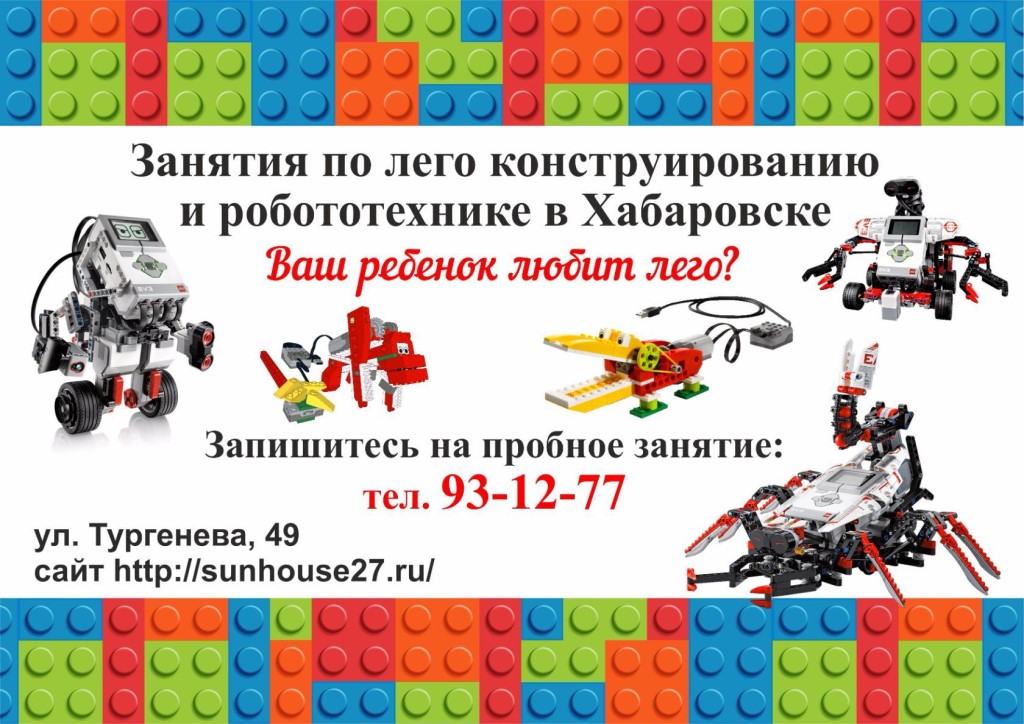 Результаты использования лего-конструирования
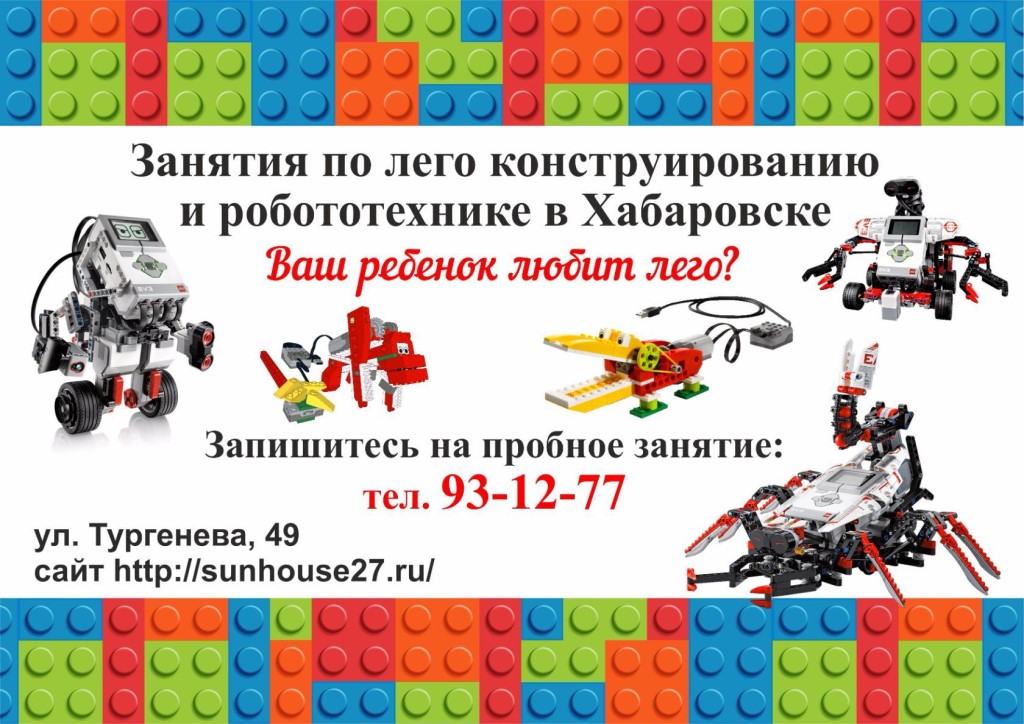 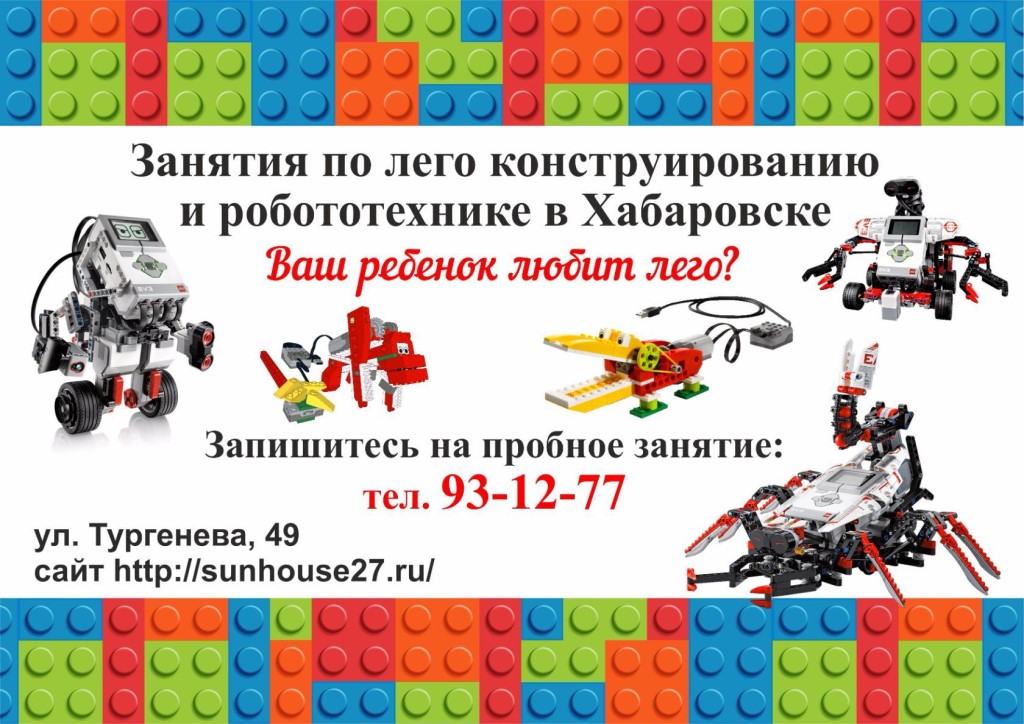 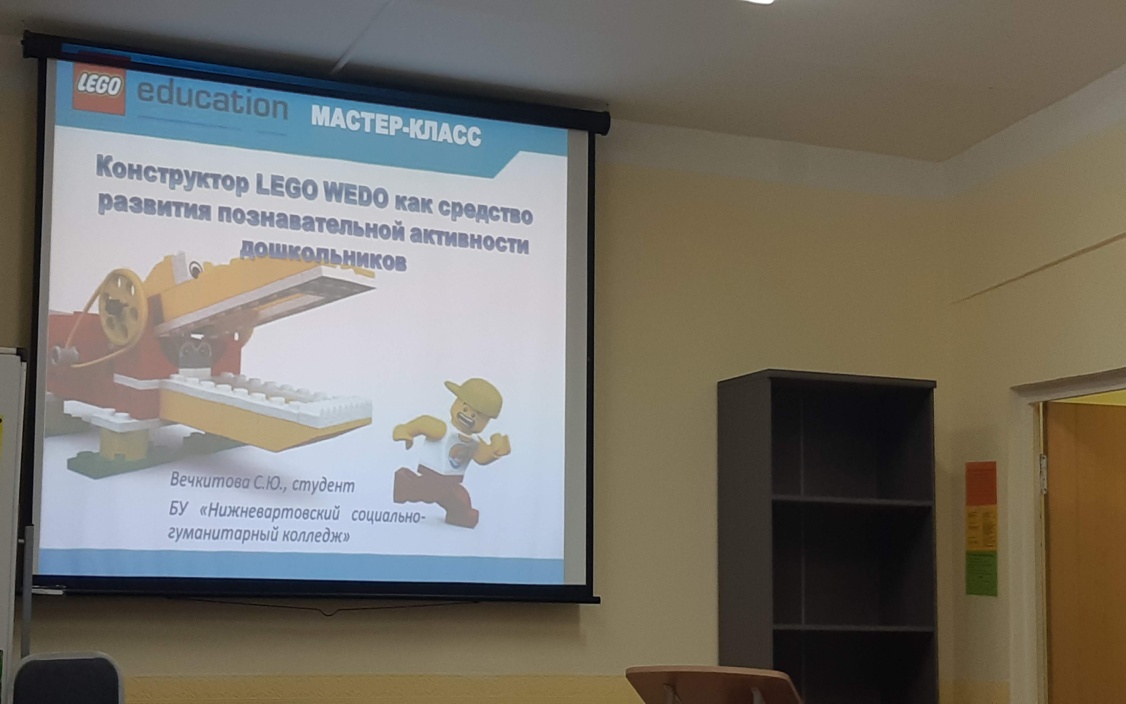 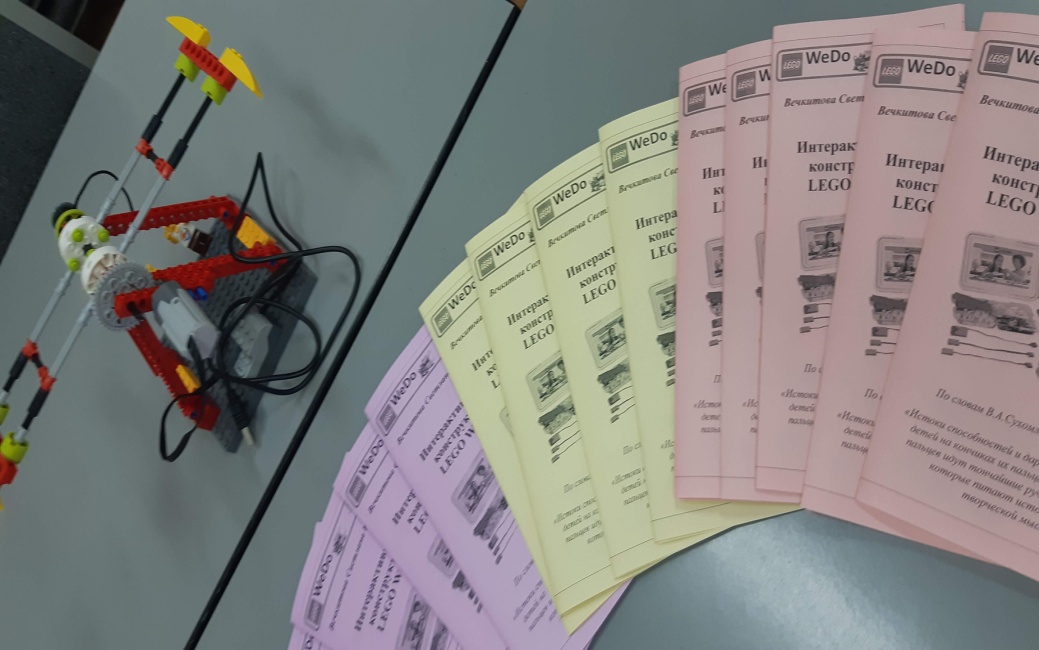 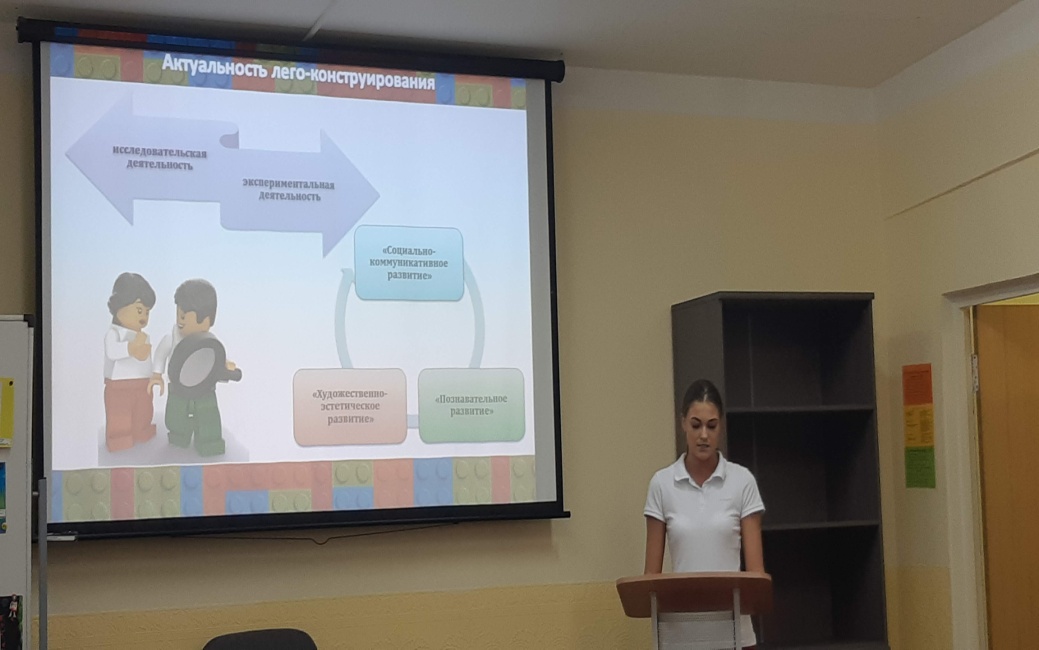 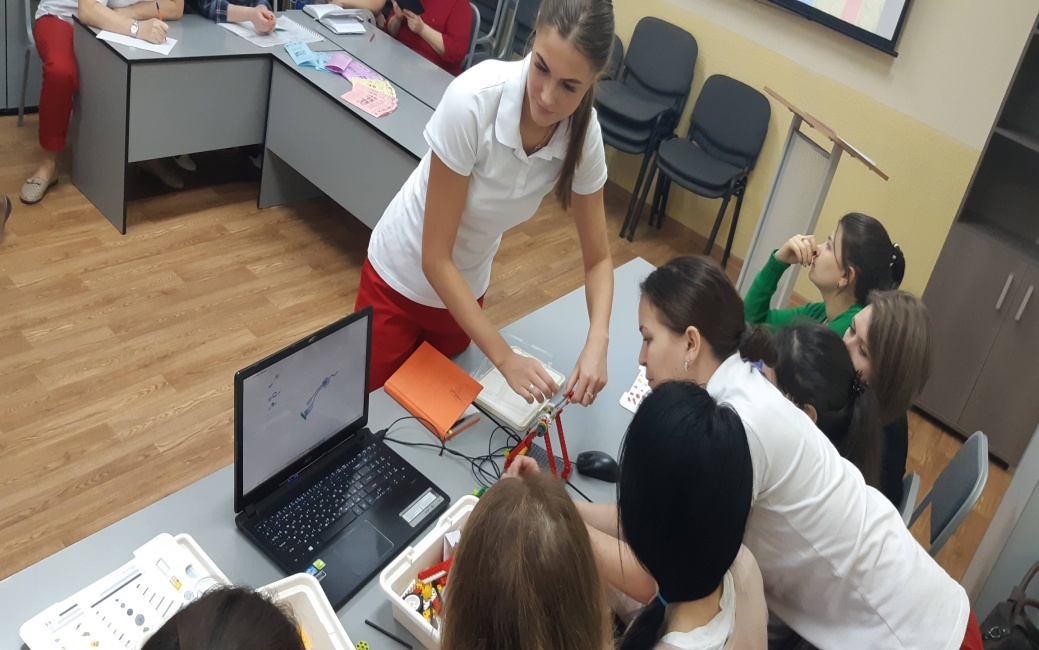 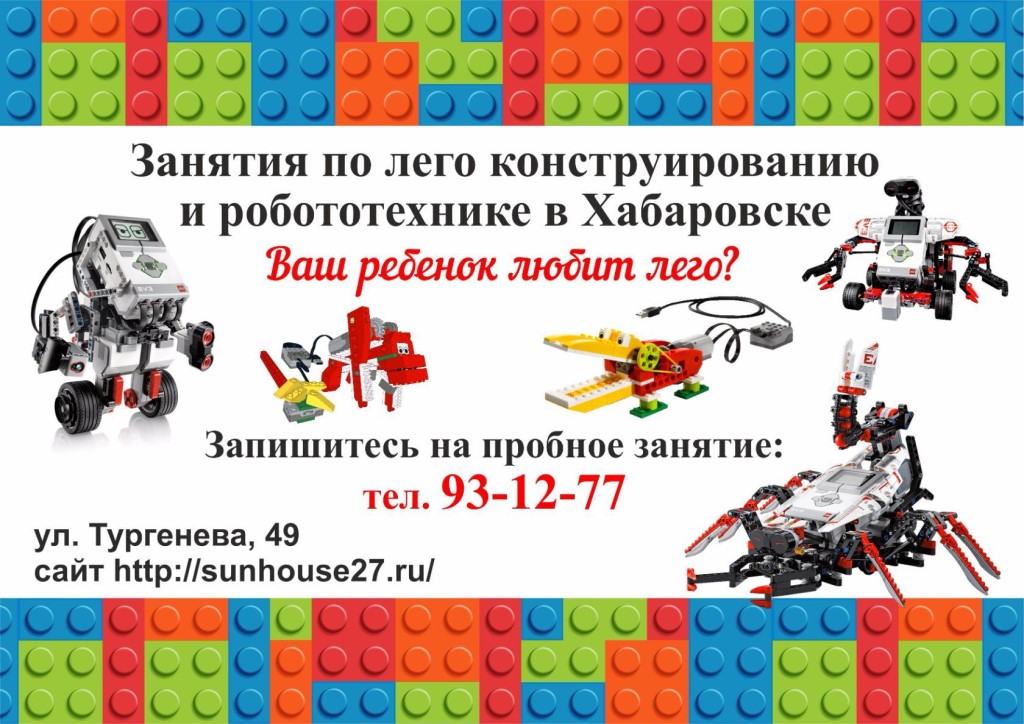 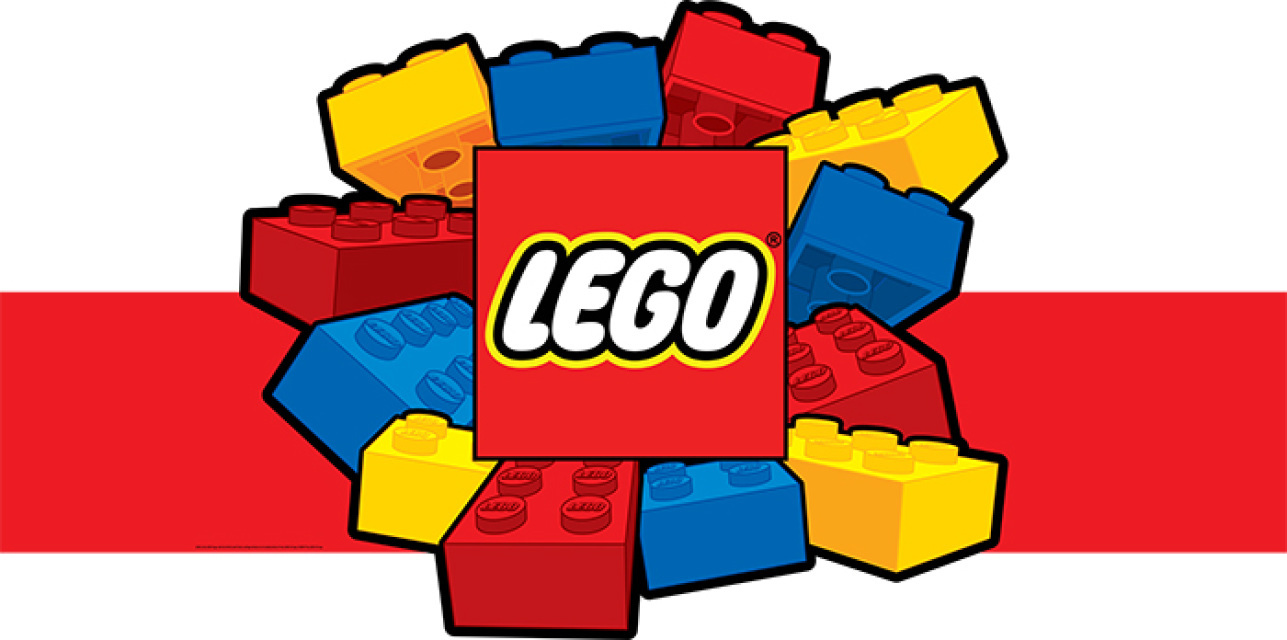